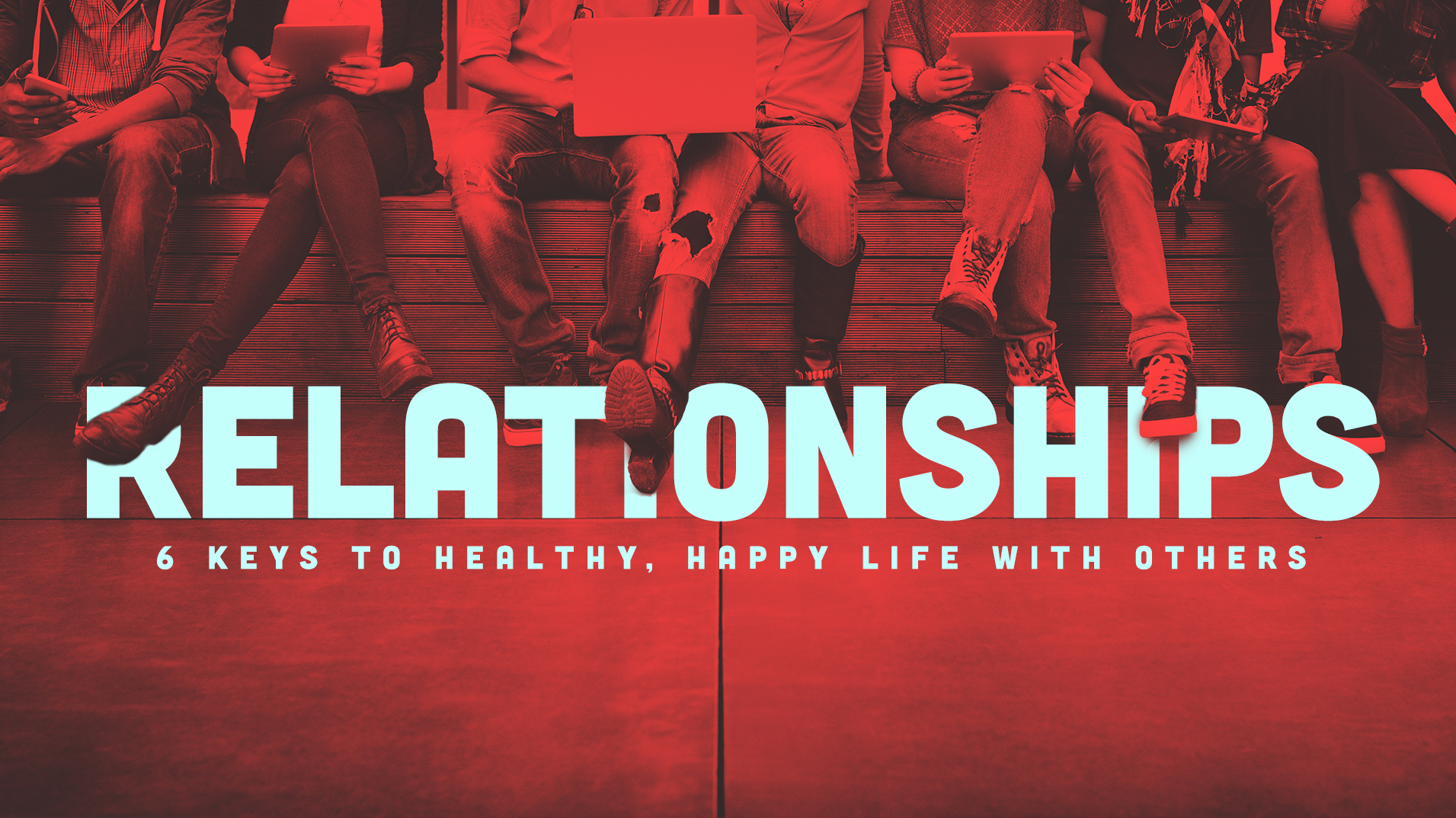 I LOVE IT!
What did you love about where you lived when you were 10?   
What do you love about where you live now?
Love is the decision, often accompanied by feelings of affection, 
that seeks to serve the good of the other person 
and longs for blessing in their life. 

What key elements in this definition 
are important for us to understand and why?
LIVE LOVE
“So now I am giving you a new commandment:  Love each other.   Just as I have loved you, you should love each other.”  JOHN 13:34 NLT

- Brainstorm 5 practical ways God has loved us.   How are these a guide for us in the way we should love others?
LIVE LOVE
37 Jesus replied: “‘Love the Lord your God with all your heart and with all your soul and with all your mind.’[a] 38 This is the first and greatest commandment. 39 And the second is like it: ‘Love your neighbor as yourself.’  						Matthew 22:37-39 NIV

How does this New Commandment take 
the Great Commandments and pull them together into one?  

Why can Jesus do this?
LIVE LOVE
At Creekside, our mission is to 
FOLLOW JESUS, LOVE GOD and LOVE PEOPLE.

Why do you think Jesus chose the word “love” 
as our ultimate goal, rather than “follow” or “obey”?
LIVE LOVE
“Your love for one another will prove the world that you are my disciples.”  John 13:35 NLT

What are 3 or 4 practical ways we can 
show God’s love during the pandemic?
PRAYER
Creekside helps to support several individuals and families who are involved in Global Missions.  This week let’s focus our prayers on our Global Mission partners.        

Pray for our Global Missionaries, the N family and the C family as both face challenges of needing to travel for visa purposes.  Pray for safe travel, protection from Covid, and success in getting needed paperwork.

GO Global! Join us MONDAY EVENING Feb 8 at 7:00 pm for a chat with Kent Annan of Wheaton College on "Reaching out without burning out in the new reality".  Meet some of our 'glocal' ministry partners as well.  Register at https://www.creeksidechurch.ca/missions/